ICAPTALLER DE DISEÑO DE TESIS II
PERSPECTIVA TEORICA E HIPOTESIS
PERSPECTIVA TEORICA
LA TEORIA
EL PLANTEAMIENTO DEL PROBLEMA
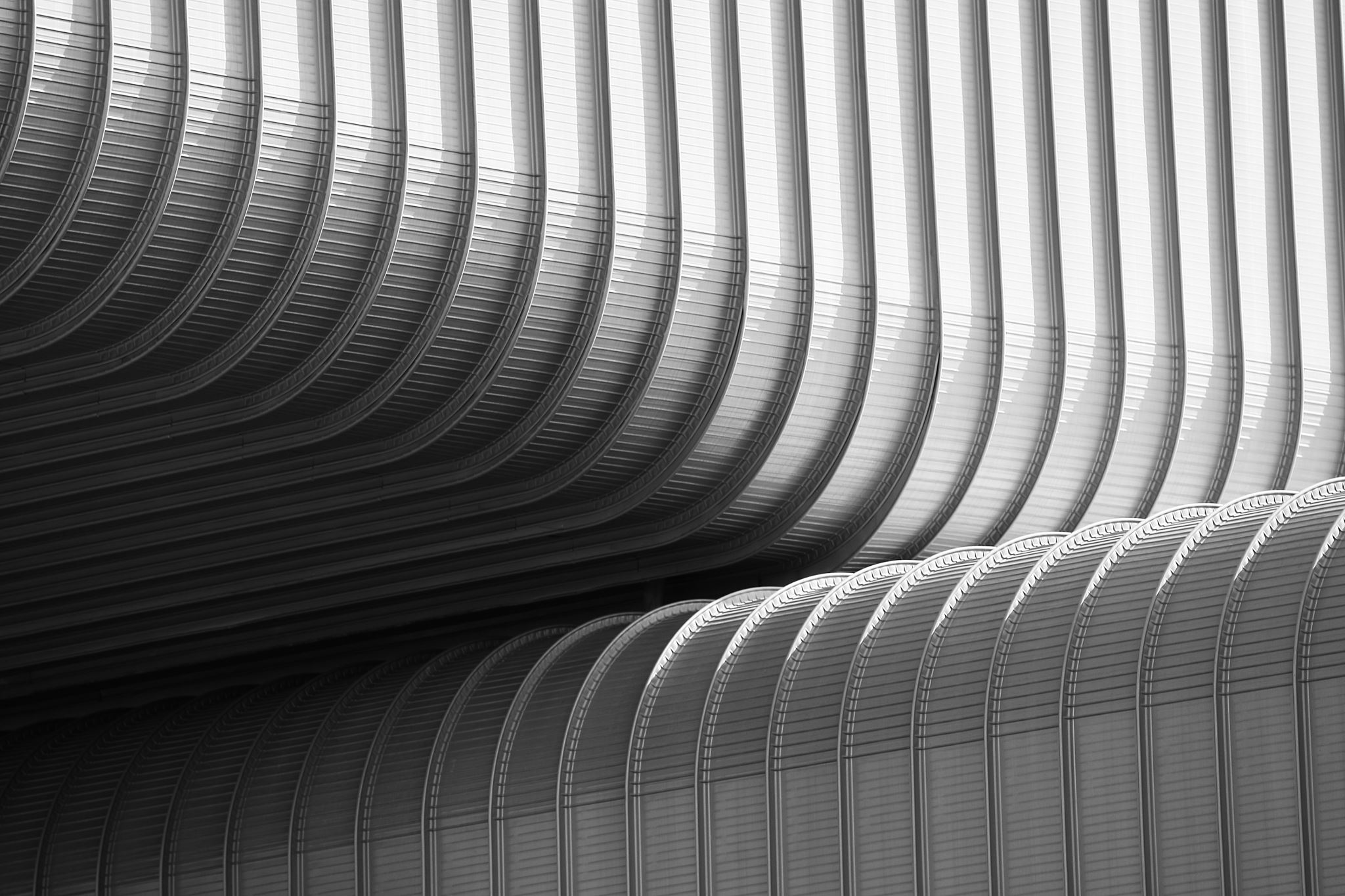 LA EVALUACIÓN DE LA PERSPECTIVA TEORICA
LA PERSPECTIVA TEORICA
PERSPECTIVA TEORICA
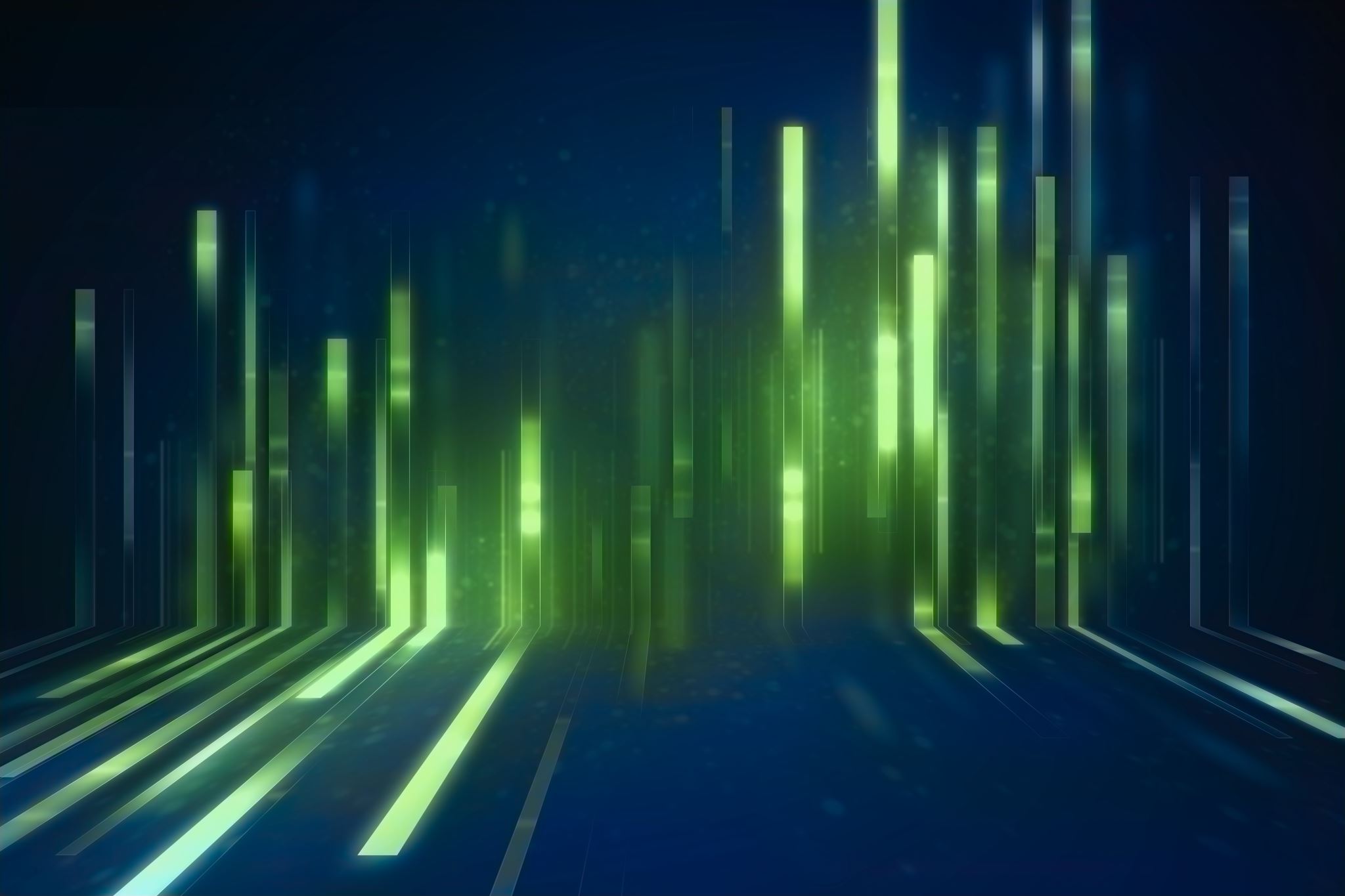 Todo lo que se indique debe aportar a la construcción conceptual del problema de investigación. 
De esa manera, el investigador se debe adherir a una visión teórica integrada que, aunque puede ser compilatoria, debe referirse claramente al problema de investigación que se ha planteado factualmente, es decir, debe generar una descripción, clasificación y explicación provisional [hipotética] del problema factualmente construido.
PERSPECTIVA TEORICA
ESTUDIOS CUANTITATIVOS
ESTUDIOS CUALITATIVOS
TEÓRIA GENERALES Y TEORÍAS DE ALCANCE MEDIO
Lo más recomendable es ubicar teóricamente el problema de investigación en una perspectiva teórica general –que puede incluir teorías especiales- e ir avanzando, deductivamente, a manera de embudo, hacia instrumentos conceptuales más particulares, siempre y cuando todo esté debidamente concatenado e integrado.
Es importante que el investigador ubique primero en una teoría general el problema que va a investigar, al utilizar una visión teórica global determinada, o una mezcla de estas, según lo estime conveniente. La importancia de utilizar estas teorías más abstractas, que expresan una aproximación global de la realidad, refiere a su capacidad para generar potentes explicaciones respecto de los hallazgos de la investigación (Mendicoa, 2003, pág. 52).
¿UNA TEORIA O MUCHAS?
MERTON
TEORIAS DE RANGO MEDIO
Se limitan a aspectos concretos de la vida social, a relaciones entre variables que pueden medirse empíricamente.
TEORIAS GENERALES
CONSTRUCCION DE PERSPECTIVA TEORICA
REDACCION DE PERSPECTIVA TEORICA
REDACTE LA TRANSICIÓN HACIA TEORIAS DE ALCANCE MEDIO
PRUEBA DE ACIDO
EMBUDO CONCEPTUAL
Se debe tener la claridad de que todos los elementos, se integran plenamente entre sí y con el planteamiento del problema, como un embudo conceptual cuidadosamente construido. 
Esto se logra si, una vez leída la perspectiva teórica, en su conjunto, esta genera efectos descriptivos, clasificatorios y explicativos sobre el interrogante-problema [IP] previamente construido, de manera más “cerrada” si el enfoque es cuantitativo, y en una lógica abierta e interactiva, para el caso del punto de vista cualitativo.
PERSPECTIVA TEORICA
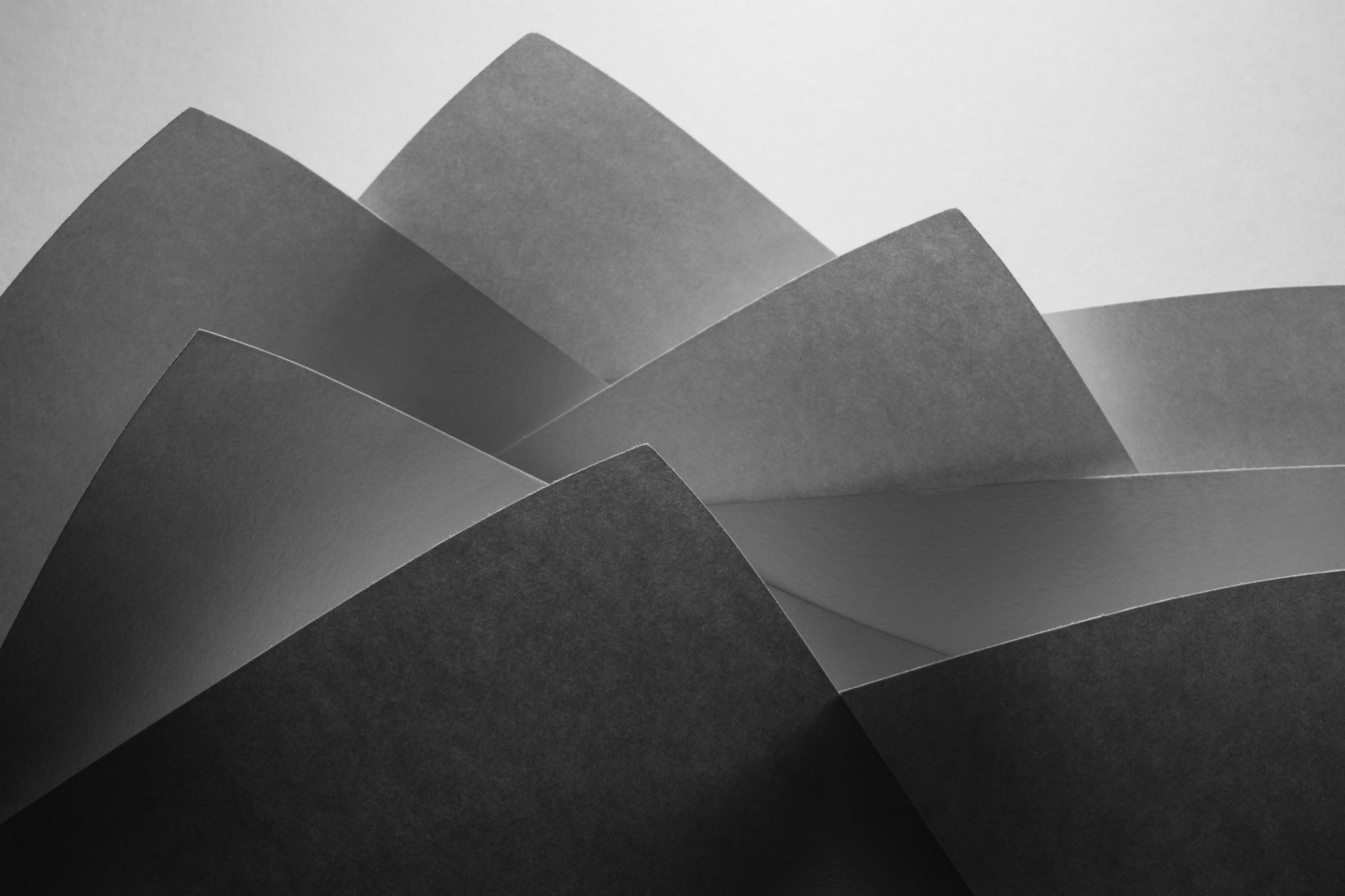 LA HIPOTESIS CIENTIFICAS
LA HIPOTESIS CIENTIFICA
SE DEFINE
CONSTA DE DOS PARTES
DEBE SER FORMULADA
LA HIPÓTESIS FORMULADA
Deberá quedar expresada claramente en un texto breve (máximo seis renglones), que se integra correlacionado en forma afirmativa la(s) pregunta(s) sobre la variable independiente y las respuestas que proporciona la variable dependiente.
EJEMPLO DE VARIABLE INDEPENDIENTE Y DEPENDIENTE
El marco jurídico-constitucional faculta al Congreso para intervenir en la toma de decisiones en el proceso de las políticas públicas. Esta capacidad del poder legislativo de sancionar genera cierto apoyo popular y determina la actividad del poder ejecutivo interviniendo de manera drástica en la implementación de las políticas diseñadas por el Poder Ejecutivo.
EJEMPLO HIPOTESIS
La cuestión de las hipótesis ha generado un acalorado debate en el campo epistemológico y metodológico. 
Los puntos de vista dentro de la corriente del “purismo epistémico” señala que esta herramienta sólo es válida para los estudios cuantitativos, ya que, según esta perspectiva, sólo en estos casos se contrastan teorías empíricamente construidas (Lerma, 2004, pág. 52).
DEBATE SOBRE LAS HIPOTESIS
ESTUDIOS CUANTITATIVOS
RELATIVISMO EPISTEMICO
EN ESTUDIOS CUANTITATIVOS
LA HIPOTESIS
LAS HIPOTESIS SON REQUERIDAS
Representan predicciones o respuestas probables a las interrogantes que el investigador formula, ante un conocimiento previo para su contrastación empírica.
CARACTERISTICAS EN LA FORMULACION DE LA HIPOTESIS
DOS TIPOS DE HIPÓTESIS
LA HIPOTESIS DE TRABAJO
LA HIPOTESIS
LA HIPOTESIS
UNIDAD DE OBSERVACION, UNIDAD DE ANALISIS Y VARIABLES
UNIDAD DE OBSERVACION
Unidad de Análisis
GRAN BUENOS AIRES
SERVICIOS SOCIALES
VARIABLES
Equidad
Sustentabilidad
Eficacia
Eficiencia
TERMINOS RELACIONALES
HIPOTESIS DESCRIPTIVA
Se caracterizan por postular la existencia de determinadas uniformidades o regularidades empíricas, en una población o universo. Contiene una solo variable.
EN LOS ESTUDIOS CUALITATIVOS
EN LOS ESTUDIOS CUANTITATIVOS
REDACCION HIPOTESIS
SIN HIPOTESIS
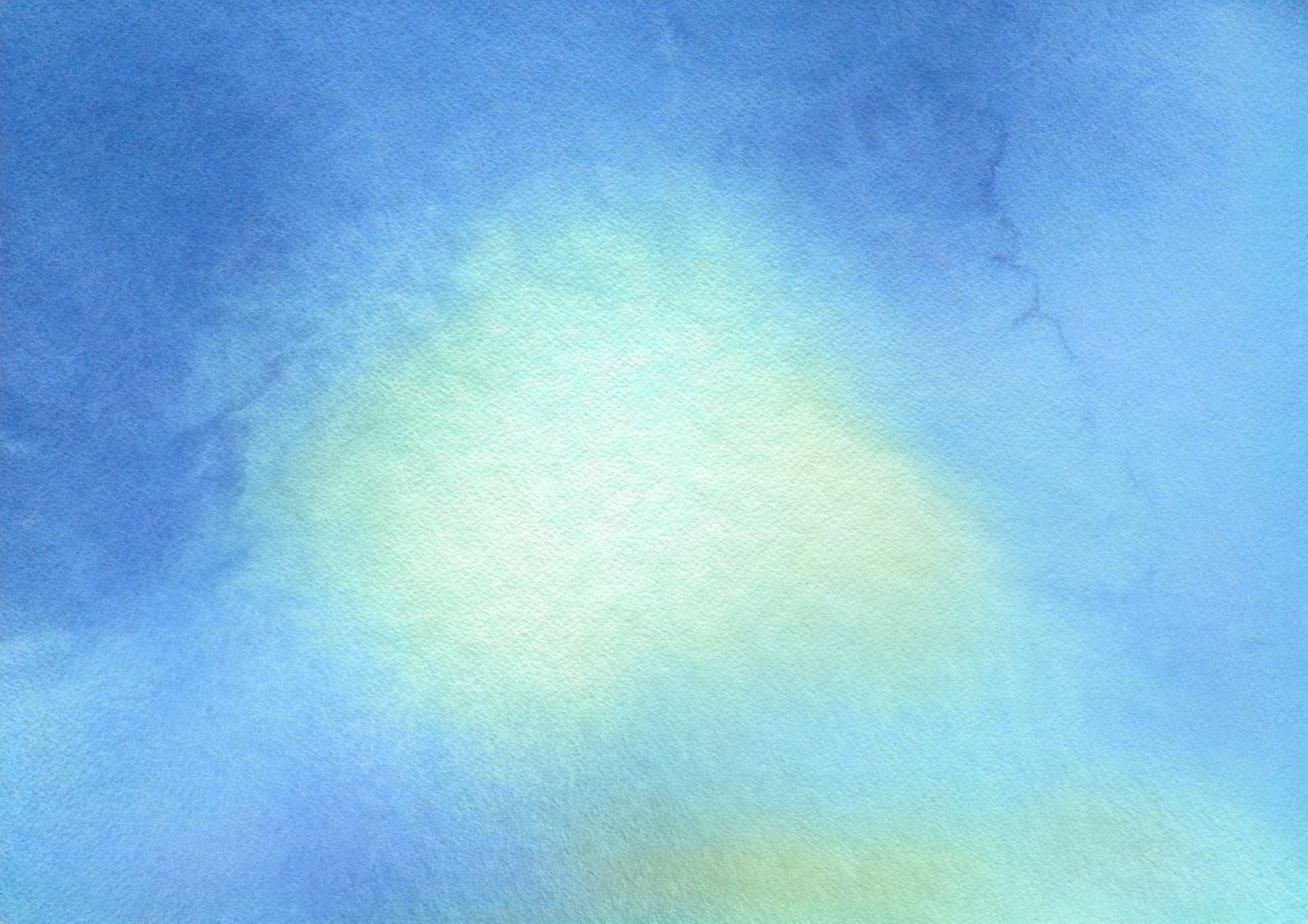 ICAPTALLER DE DISEÑO DE TESIS II
PERSPECTIVA TEORICA E HIPOTESIS